Nízkofrekvenční proudyLeducovy, Faradovy, Neofarad
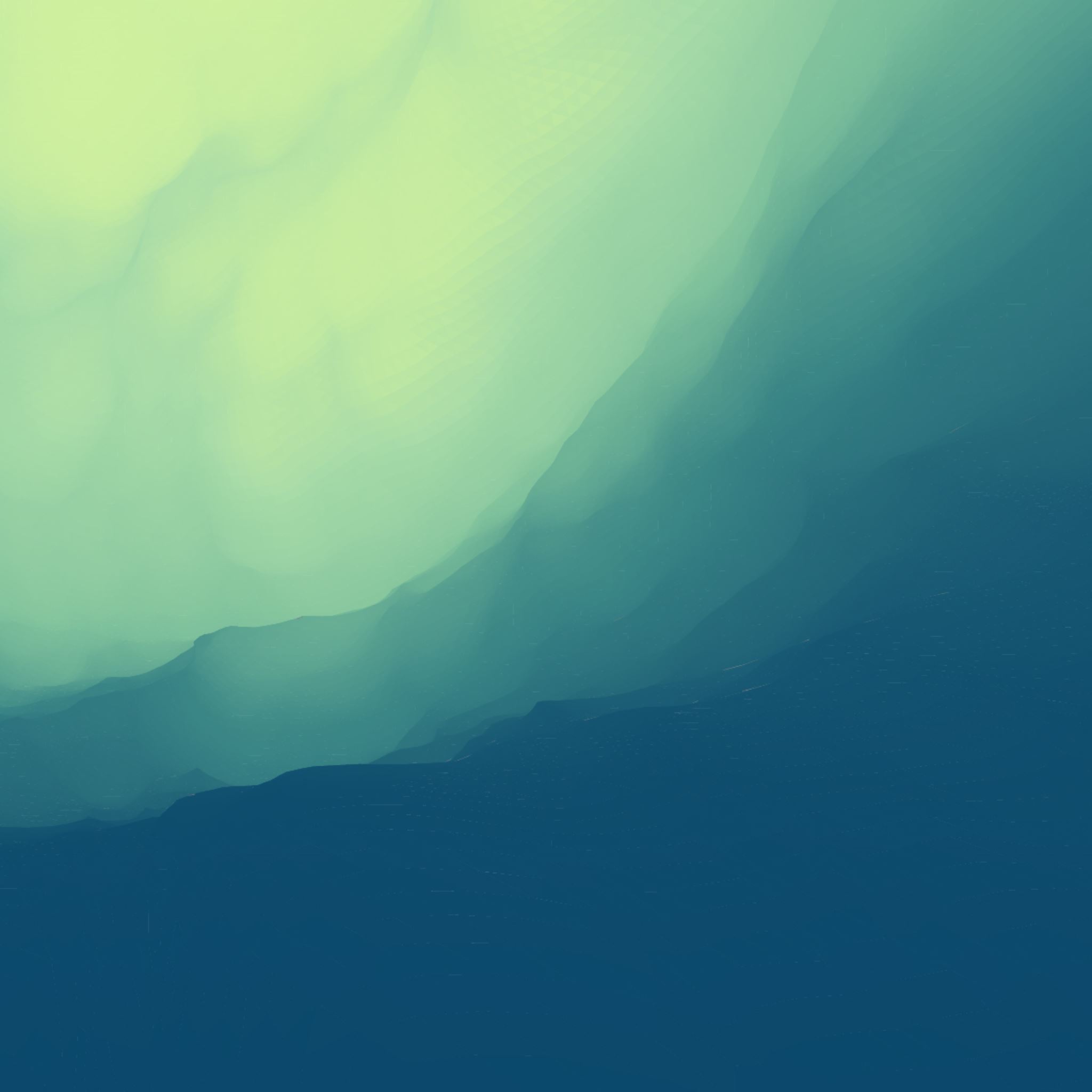 Mgr. Marie krejčová
Skupina faradických proudů
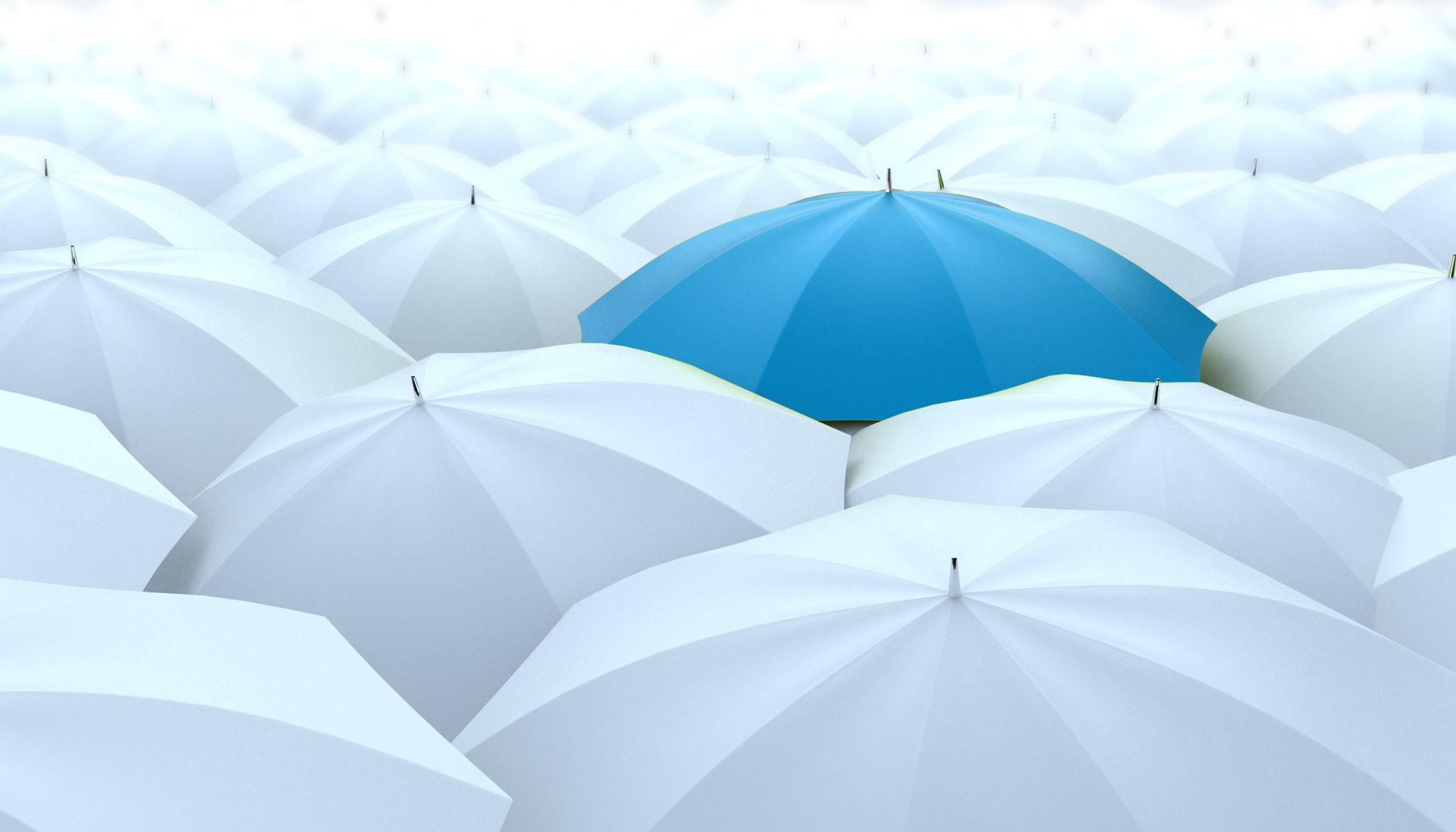 Jedná se o nepřesně definovanou skupinu pulzních proudů s frekvencí od 30 do 100 Hz.
Faradayův proud
Neofaradický proud
Leducův proud
Fyziologické účinky závisí na subjektivní intenzitě, frekvenci a délce impulzu.
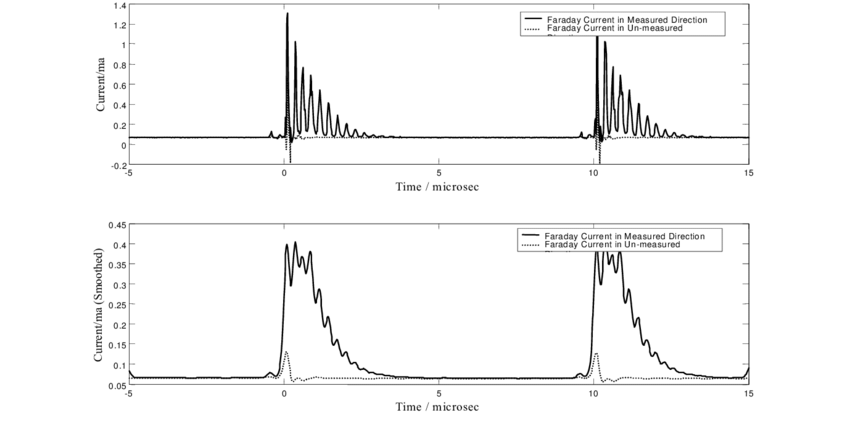 Faradayův proud
Neofaradický proud
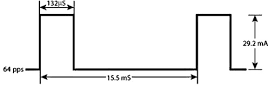 Leducův proud
LITERATURA
DĚKUJI ZA POZORNOST!